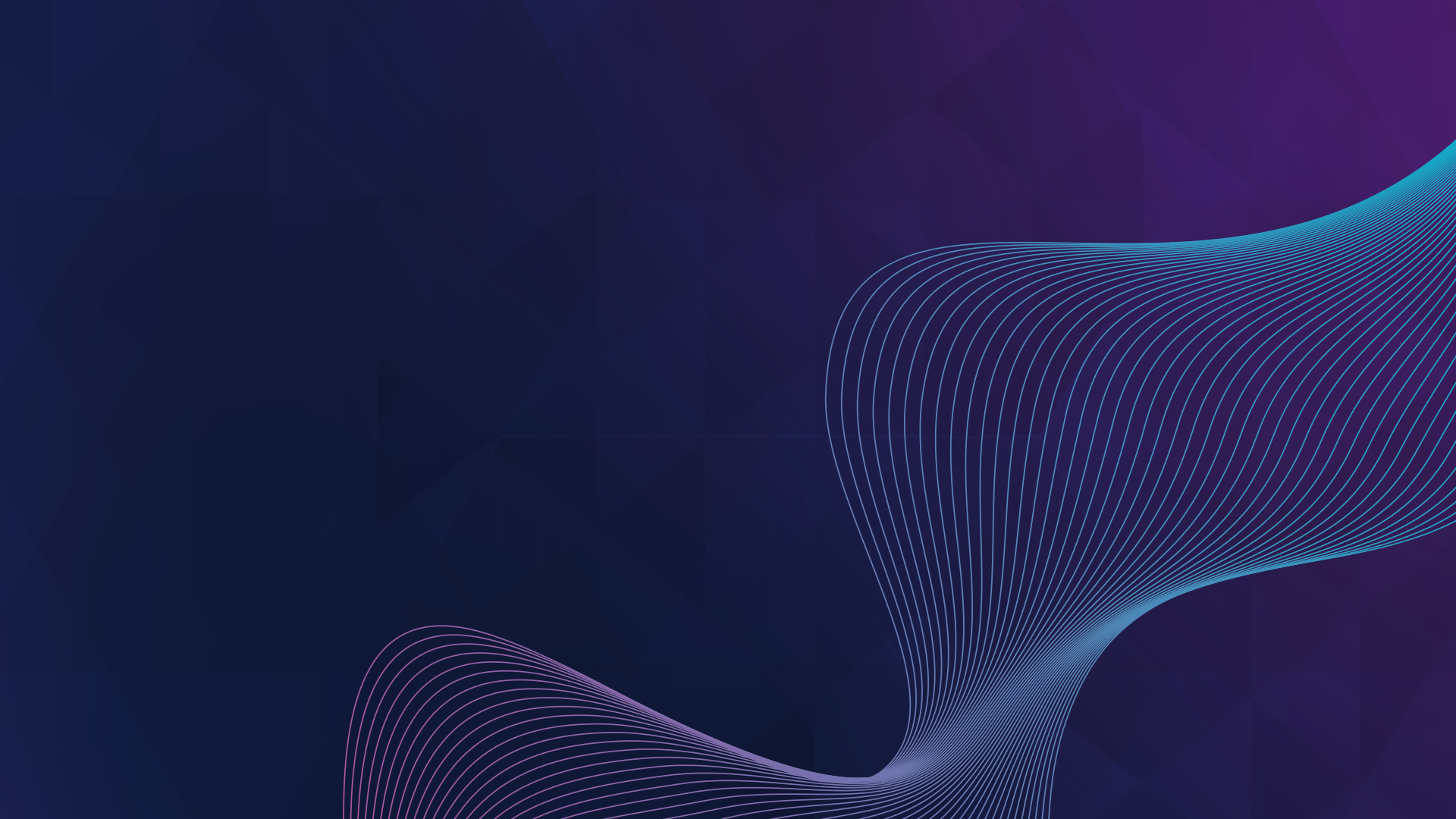 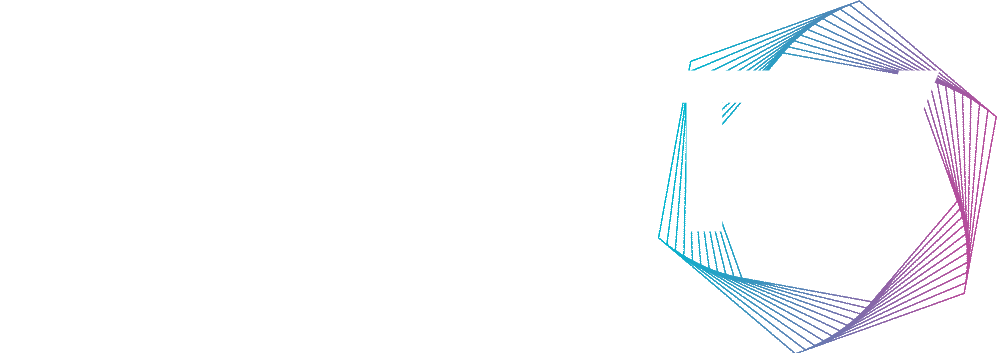 Insert Title Here
June 24–26, 2024 | Denver, CO
#StreamTVShow
Fill with content
#StreamTVShow
#StreamTVShow